Дикие    животные
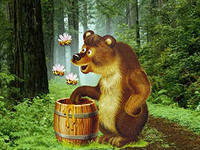 Подготовила воспитатель МБДОУ №1
Г. Армавира, Краснодарского края
Чернягина В.Г.
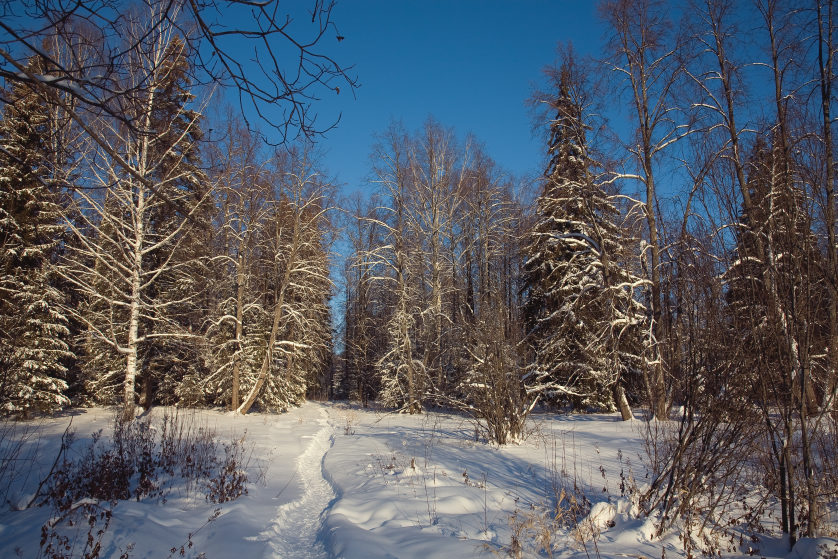 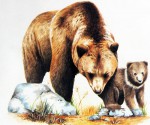 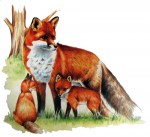 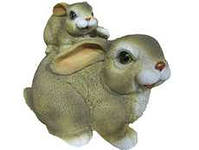 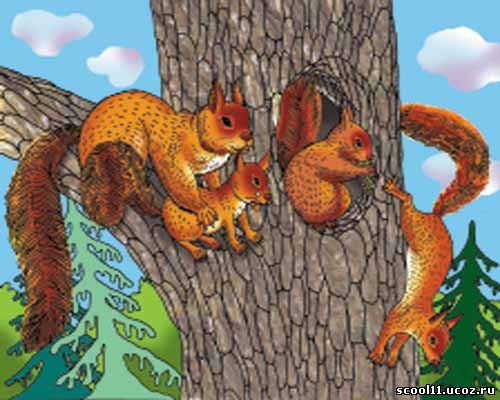 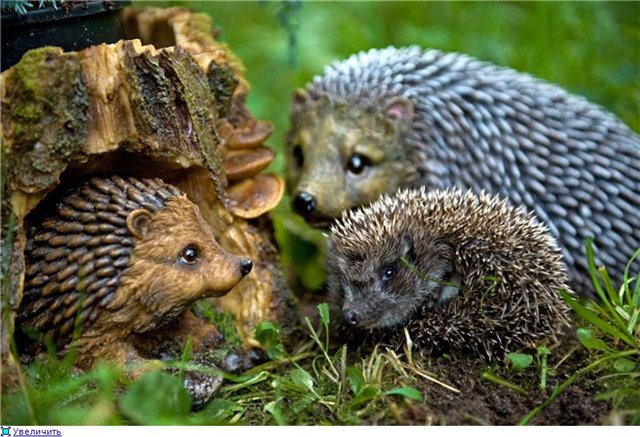 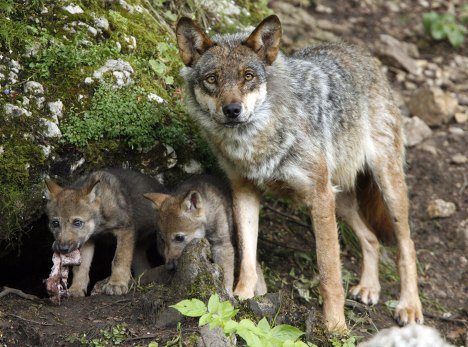 КОНЕЦ